Compliance of Government Sector Strategies with Medium-Term Fiscal Parameters
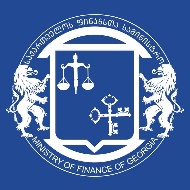 September 28, 2023
Tbilisi
EU-EGFA - Budget Support 2023-2026
Compliance of Government Sector Strategies with Medium-Term Fiscal Parameters

Target for year 2023:
Template of an annex to the annual state budget package submission  to “tag” government sectoral strategies with the budget programs prepared and discussed with the relevant  stakeholders;
Template of an annex to the annual state budget package submission  to “tag” government sectoral strategies with the budget programs prepared and discussed with the relevant  stakeholders;
Source(s) of verification MoF website (www.MoF.ge); Stakeholder discussion meeting minutes and the template of the annex to the annual budget law.
Target for year 2024:
The annex to the annual state budget package reflects “tagging” of government sectoral strategies with the budget programs prepared for at least one sectoral strategy
Source(s) of verification: MoF website (www.MoF.ge); State Budget Law Package 2025.
Target for 2026:
2027 state budget law package includes the annex reflecting all government sectoral strategies
Source(s) of verification: MoF website (www.MoF.ge); State Budget Law Package 2027.

Amount of the Budget Support - 1,000,000 €
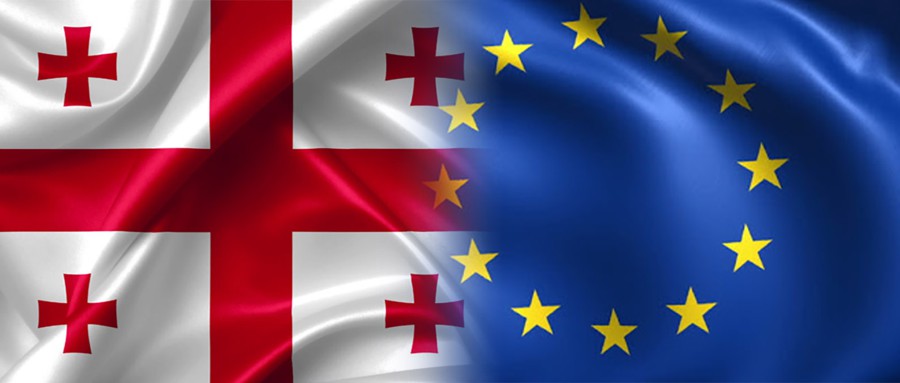 The Policy Classifier
Sustainable Development Goals - SDG;
Human Capital Goals
Gender Equality
Climate Change
Climate Change - Mitigation;
Climate Change - Adaptation;
Climate Change - Mitigation and Adaptation;
Rural Development
Human Rights
Energy Efficiency
Sector Strategies
 - Vision 2030.
To enhance the alignment between strategic and policy documentation and the budgetary framework, the "tagging" tool was incorporated into the e-budget system. The "Policy Classifier" component within this tool enables all spending units to link their programs/sub-programs with the relevant policy classifier, including Sustainable Development Goals (SDG), Gender Equality, Climate Change, Sectoral Strategies, and others.

The information about these linkages is reflected in the Program Budget;

According to the policy classifier, relevant expenses will be identified and reflected in the budget documentation.
Program Budget - Current Structure
According to the specifics of the programs, in relation to gender-sensitive programs, it is important to select the gender aspect of the program as one of the program evaluation indicators.
4
The Medium-Term Fiscal Impact Of Policy Classifiers
The Medium-Term Fiscal Impact Of Policy Classifiers
Medium-Term Fiscal Impact of Government StrategiesA template of the Annex to the draft State Budget Law Table N1
Medium-Term Fiscal Impact of Government StrategiesA template of the Annex to the draft State Budget Law Table N2
Example:Vision 2030, Georgia's Development Strategy
A long-term policy document that represents the unified vision of the government and combines all the main priority areas of sustainable development :

Defense and Safety;

Economic Development;

Social Policy and Human Capital Development;

State Governance
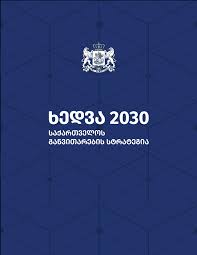 Tagging the State Budget Programs with Sectoral StrategiesLinking The Budget Program With The Vision 2030 Development Strategy Of Georgia
The information should be filled by spending units through the e-budget system;

In many cases, the sector strategy does not have costing and the strategy action plans are prepared for a period of 1-2 or 3 years, which is accompanied by the cost estimates for the appropriate years. In such cases, the linkage to the strategies of the programs/ sub-programs is based on action plans and depending on the duration of the strategy, in the following years (if the action plan is prepared for a period of less than 4 years), the expected forecasts should be filled according to the duration of the strategy.
Thank You
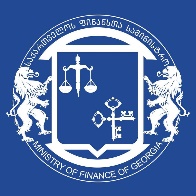